Aplikace MS Office
Ukázka práce v praxi
Měkký stín
Měkký stín
Směr textu
Efekty
Odraz
Textura
Mezery mezi znaky
Zkosení
Stylové podtržení
3D
Přeškrtnutí
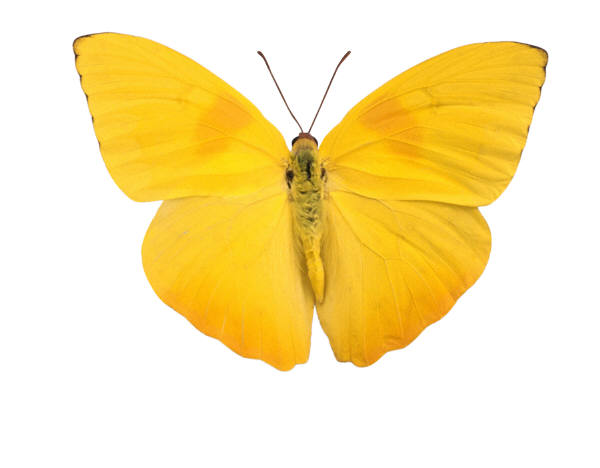 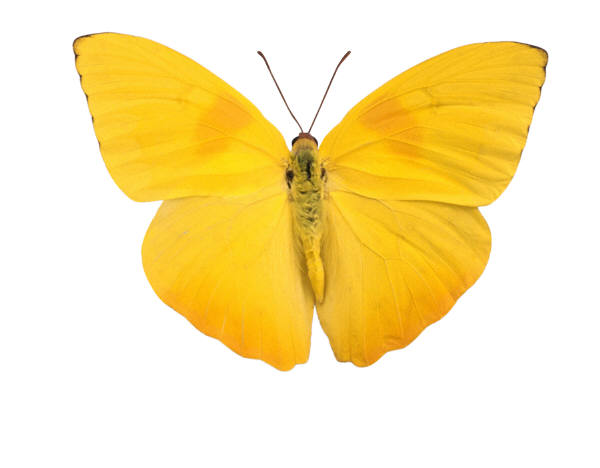 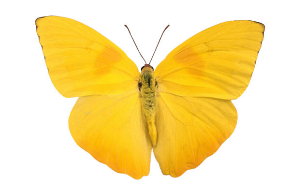 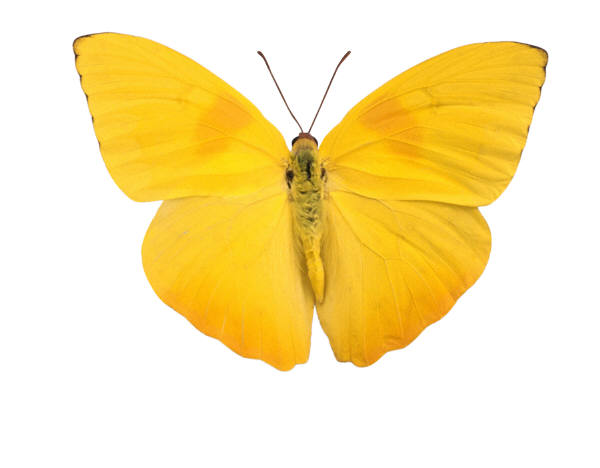 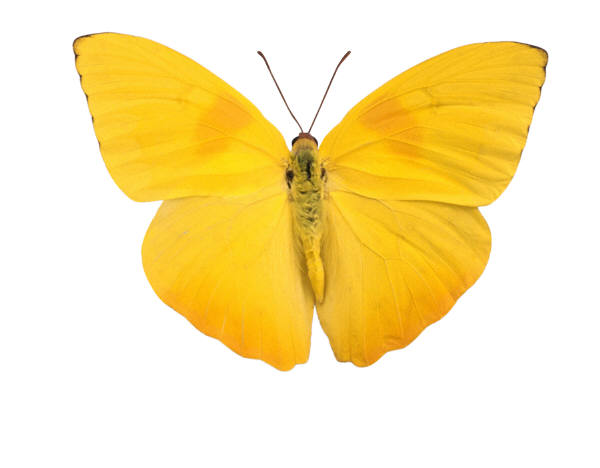 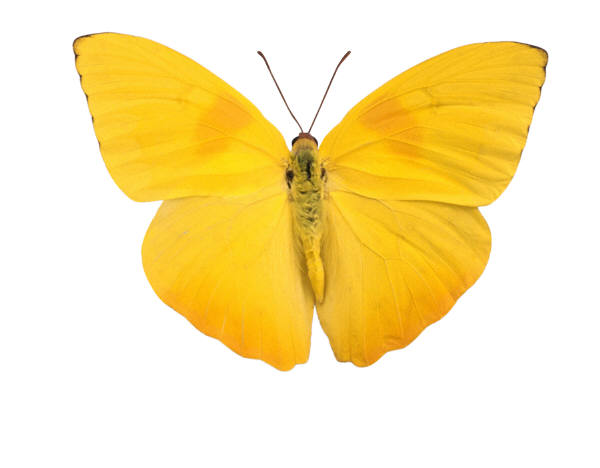 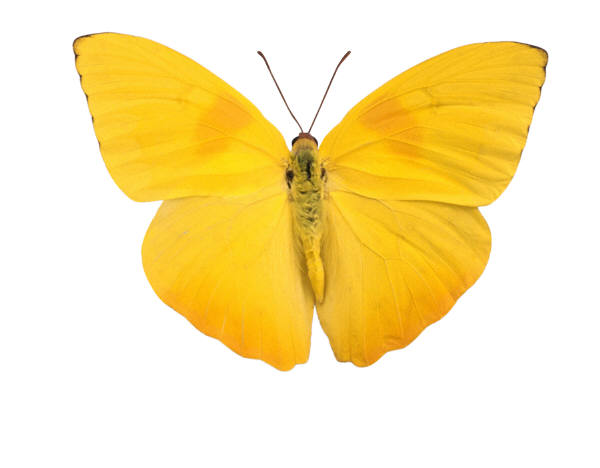 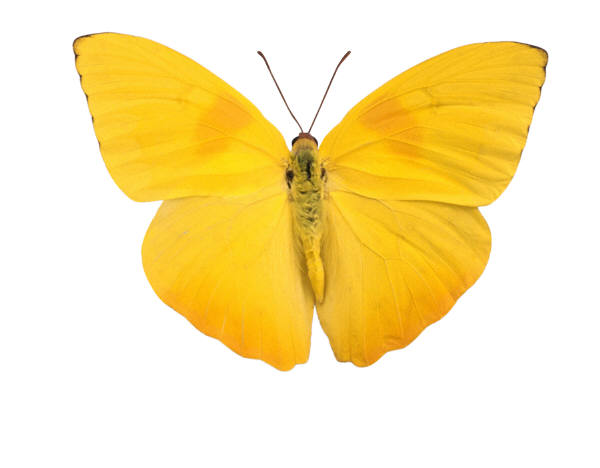 texttexttexttexttexttexttexttexttexttexttexttexttexttexttexttexttexttexttexttexttexttexttexttexttexttexttexttexttexttexttexttexttexttexttexttexttexttexttexttexttexttexttexttexttexttexttexttexttexttexttexttexttexttexttexttext
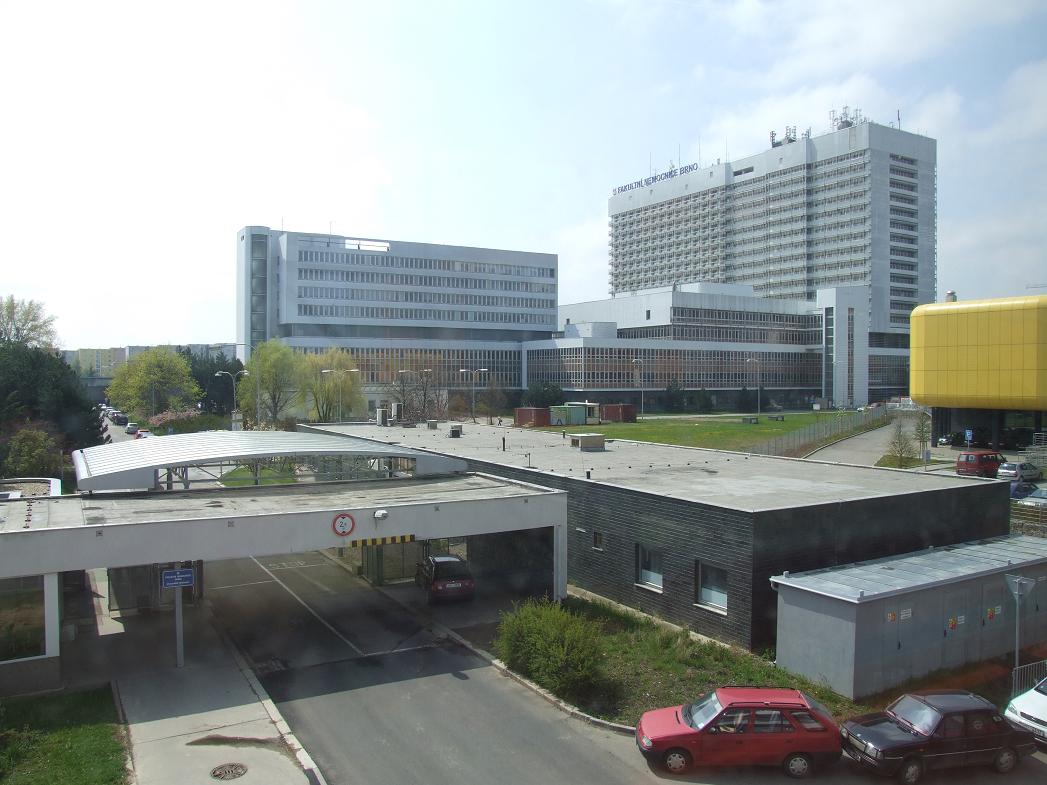 Text
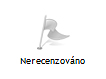 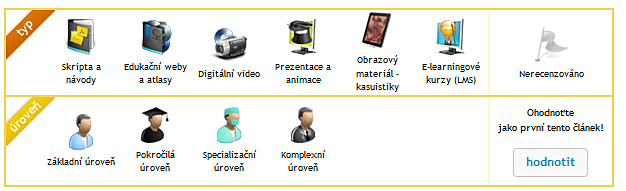 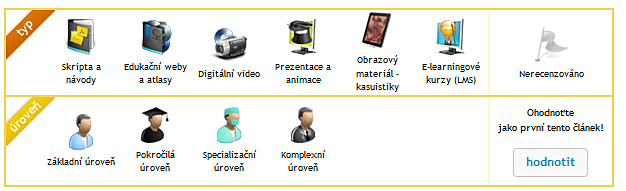 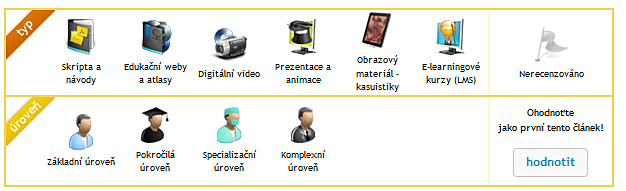 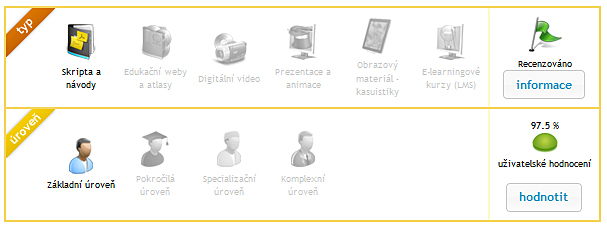 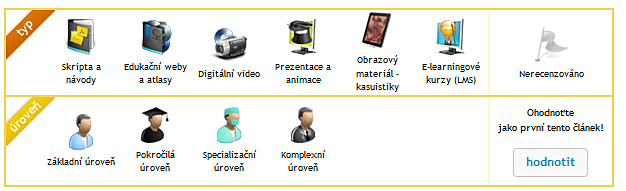 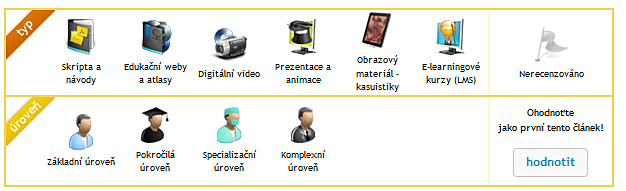 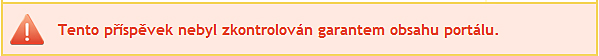